МБДОУ г.Иркутска детский сад №61
Организация совместной познавательно-исследовательской деятельности с детьми старшего дошкольного возраста
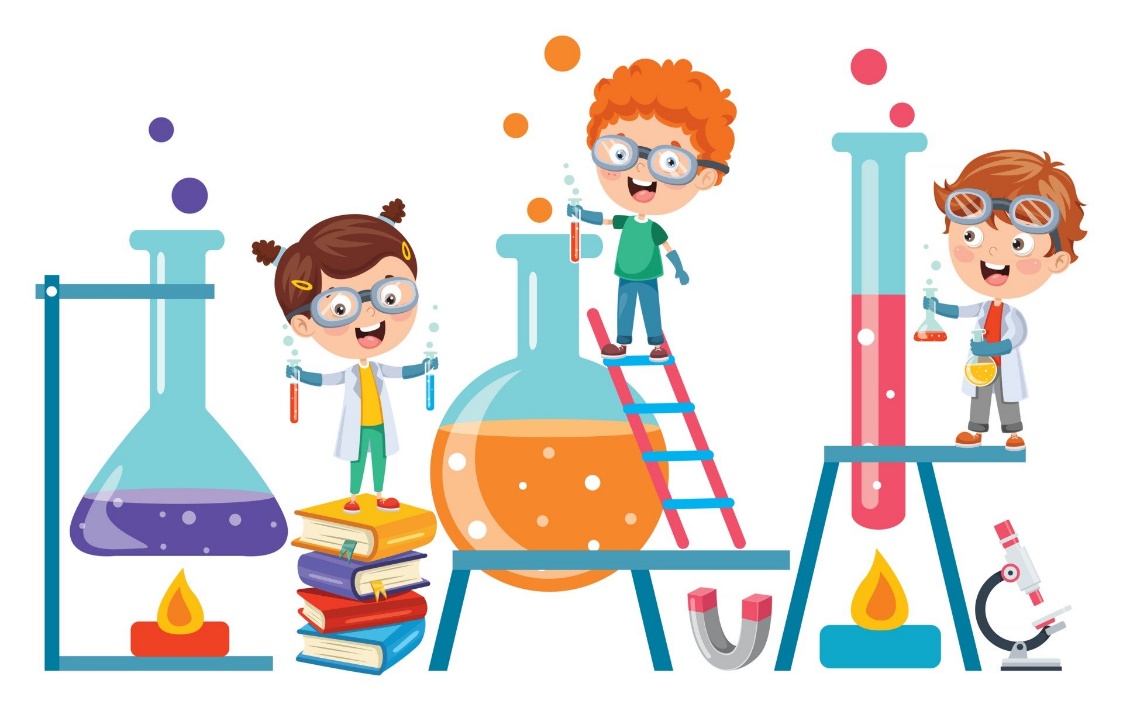 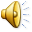 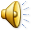 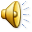 Воспитатель: 
Темникова Н.Ю.
«Детское экспериментирование – стержень любого процесса детского творчества. Деятельность экспериментирования, взятая во всей ее полноте и уверенности, является всеобщим способом функционирования психики» 
Н.Н. Поддъяков.
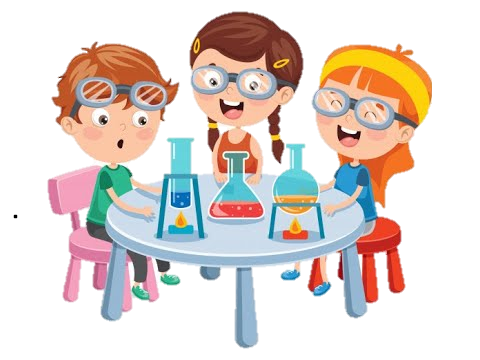 Познавательно-исследовательская деятельность в ДОУ  – это специально организованная деятельность, позволяющая ребенку под руководством педагога или самостоятельно добывать информацию и овладевать представлениями о том или ином предмете, объекте, физическом или природном явлении.
Цель познавательно- исследовательской деятельности – развитие у детей дошкольного возраста познавательной активности, ЛЮБОЗНАТЕЛЬНОСТИ, стремления к самостоятельному познанию и размышлению, а также развитие интереса детей к СО-ВМЕСТНОМУ со взрослым и самостоятельному познанию (НАБЛЮДАТЬ, ОБСЛЕДОВАТЬ, экспериментировать с разнообразными материалами).
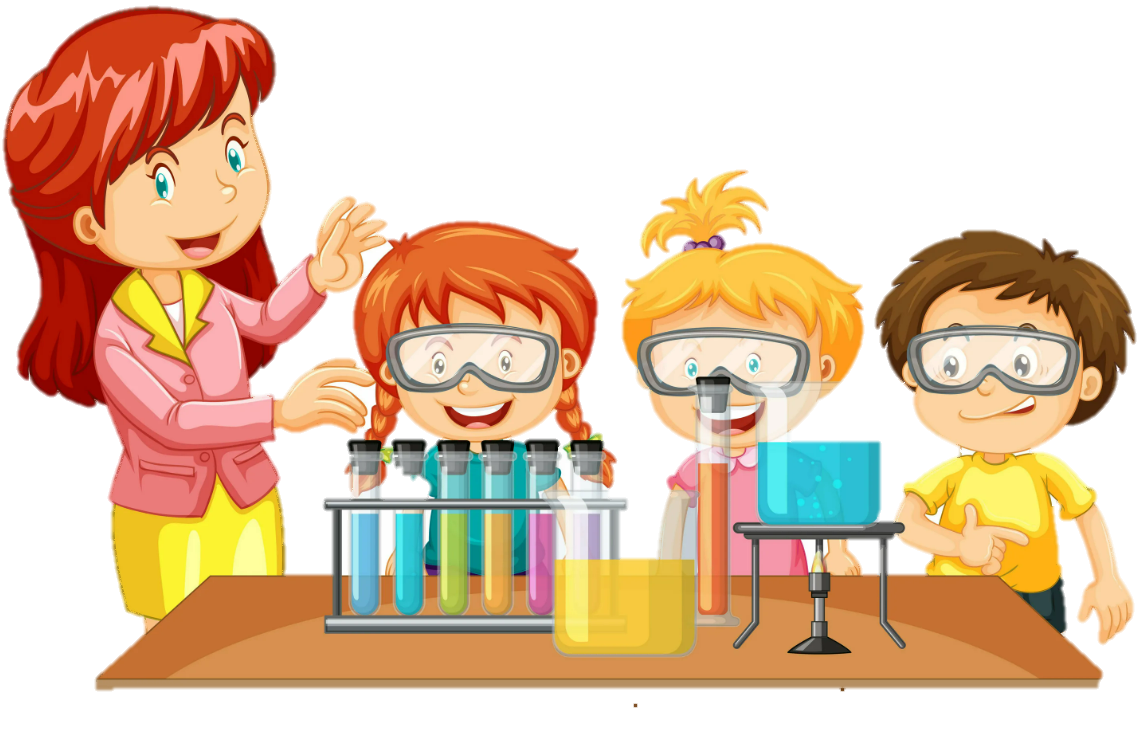 Задачи исследовательской деятельности в старшем дошкольном возрасте
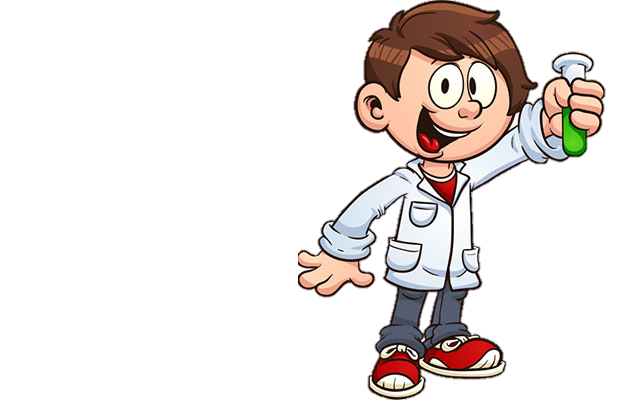 Формирование разносторонних представлений детей о предметах живой и неживой природы, явлениях окружающей действительности, отношениях в общественной жизни.
Обучение построению плана исследовательской деятельности, побуждение к проговариванию этапов экспериментирования.
Развитие умений самостоятельно определять проблему исследования, выдвигать гипотезы, анализировать полученные сведения, оценивать результаты и формулировать выводы.
Развитие познавательно-исследовательской деятельности в творческом ключе, стимулирование воображения.
Обогащение активного словарного запаса детей, совершенствование построения высказываний, грамотной формулировки мыслей.
Создание дружеской атмосферы в группе, повышение уровня сплочённости, положительной мотивации к коллективной деятельности.
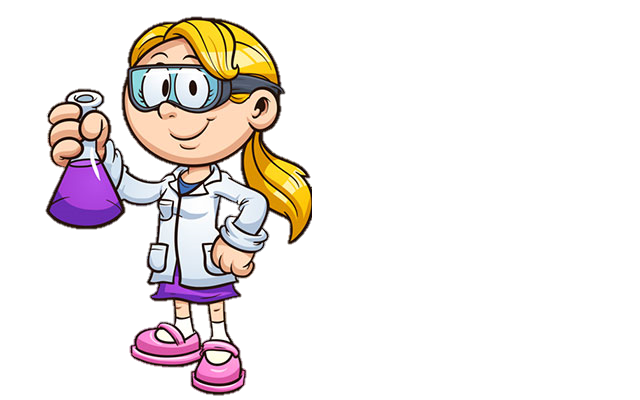 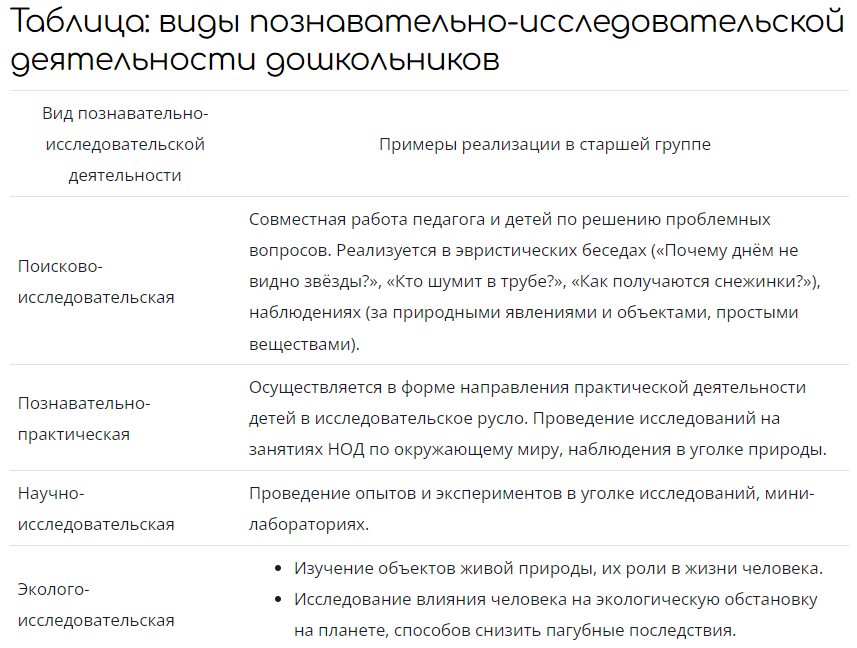 Проект «Мы – юные исследователи»
Проектная деятельность.
Познавательные и эвристические беседы.
Наблюдения.
Коллекционирование. 
Опыты и эксперименты.
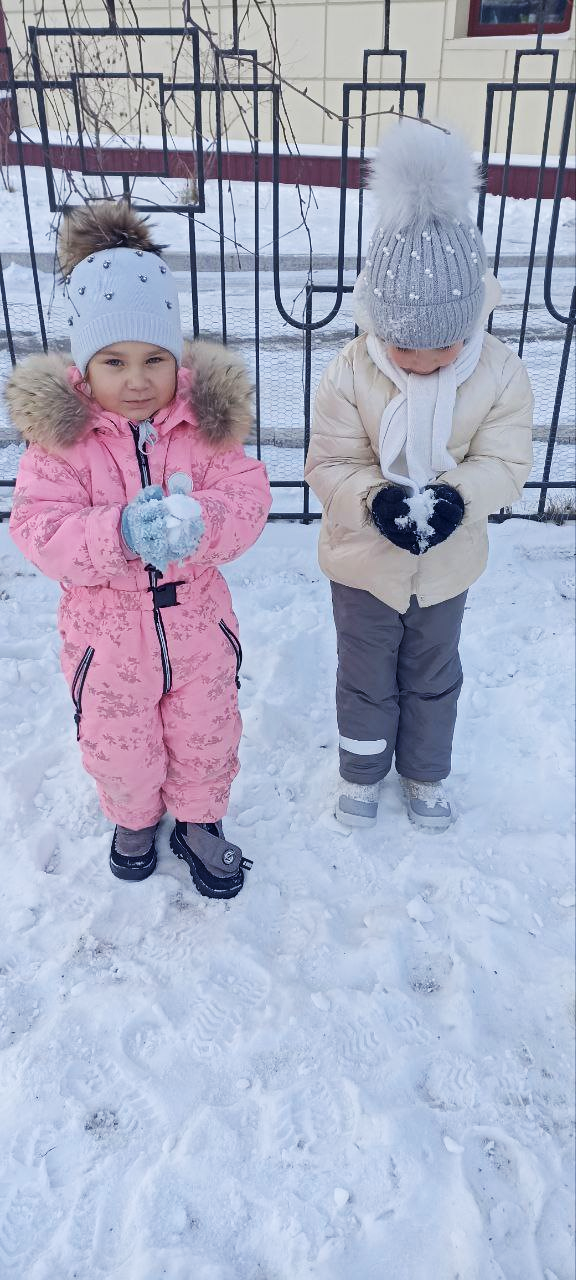 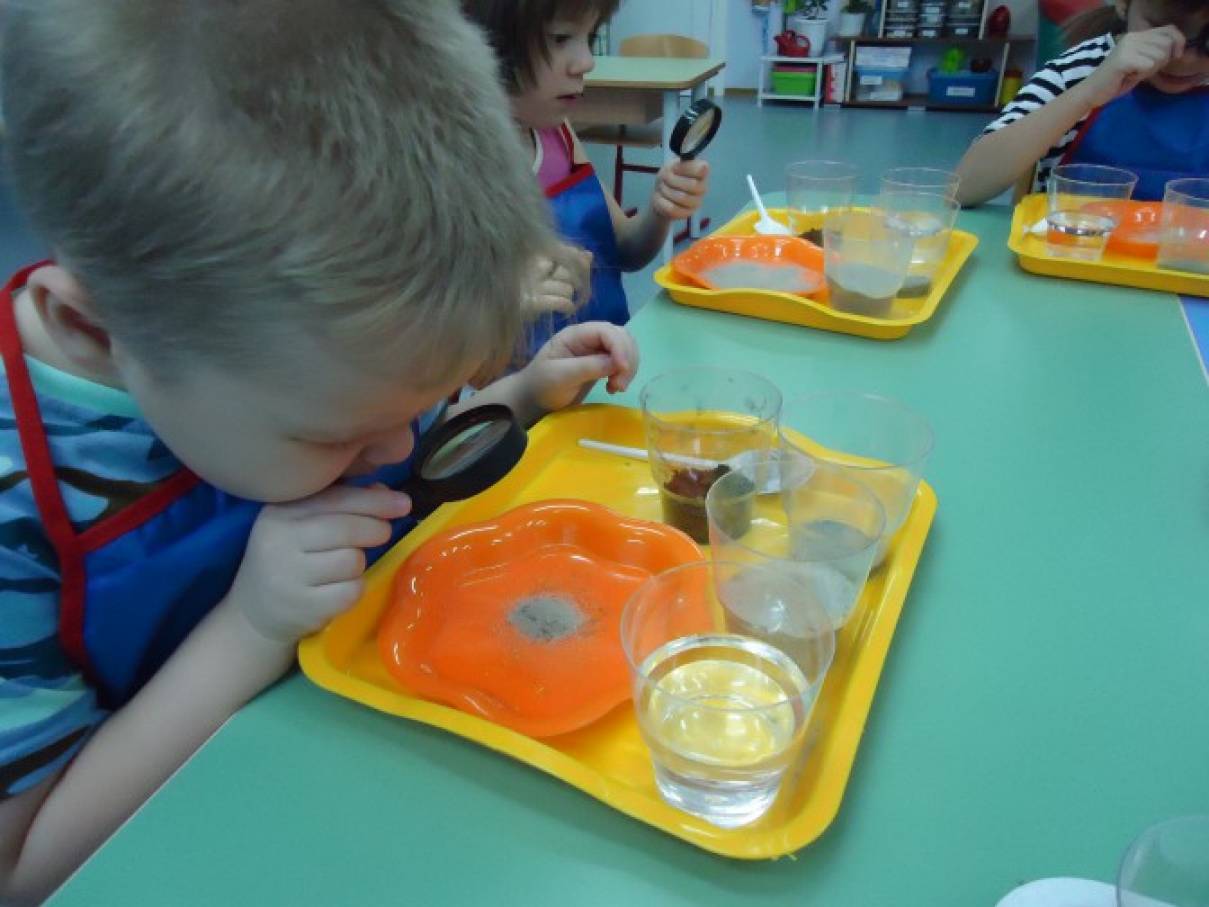 Научно-исследовательская деятельность
Опыты и эксперименты
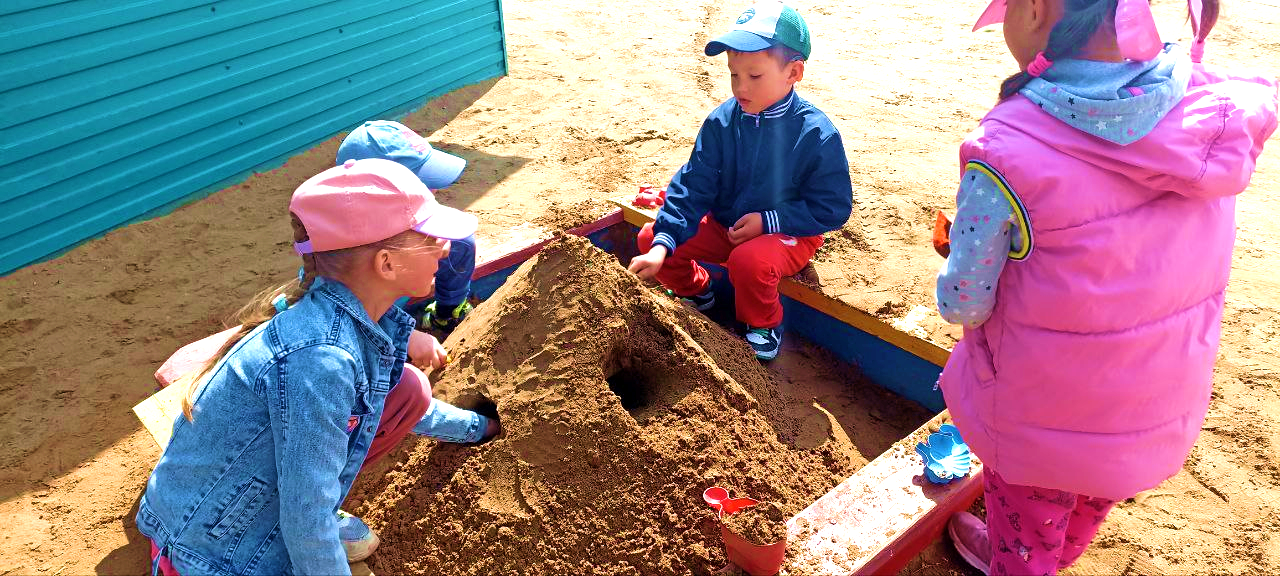 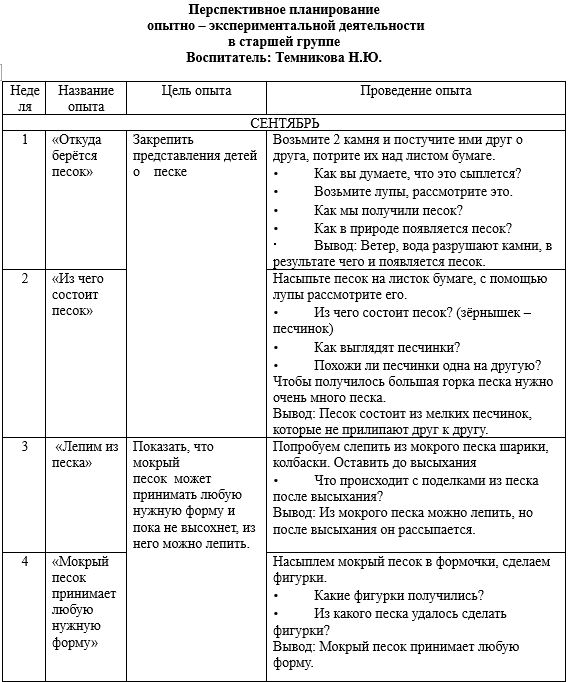 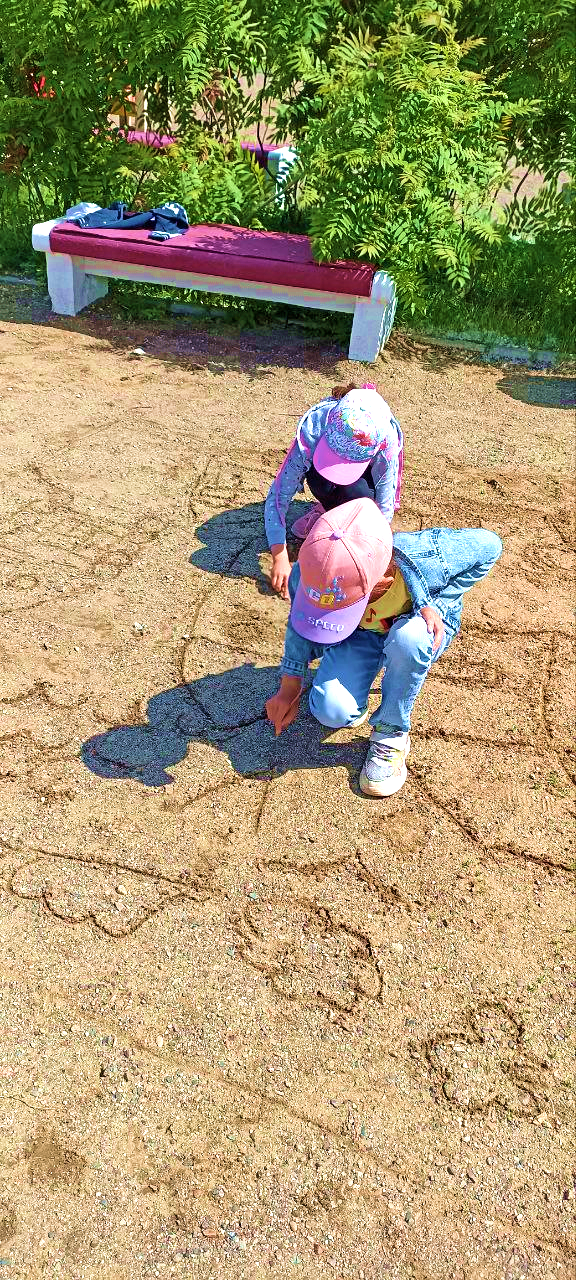 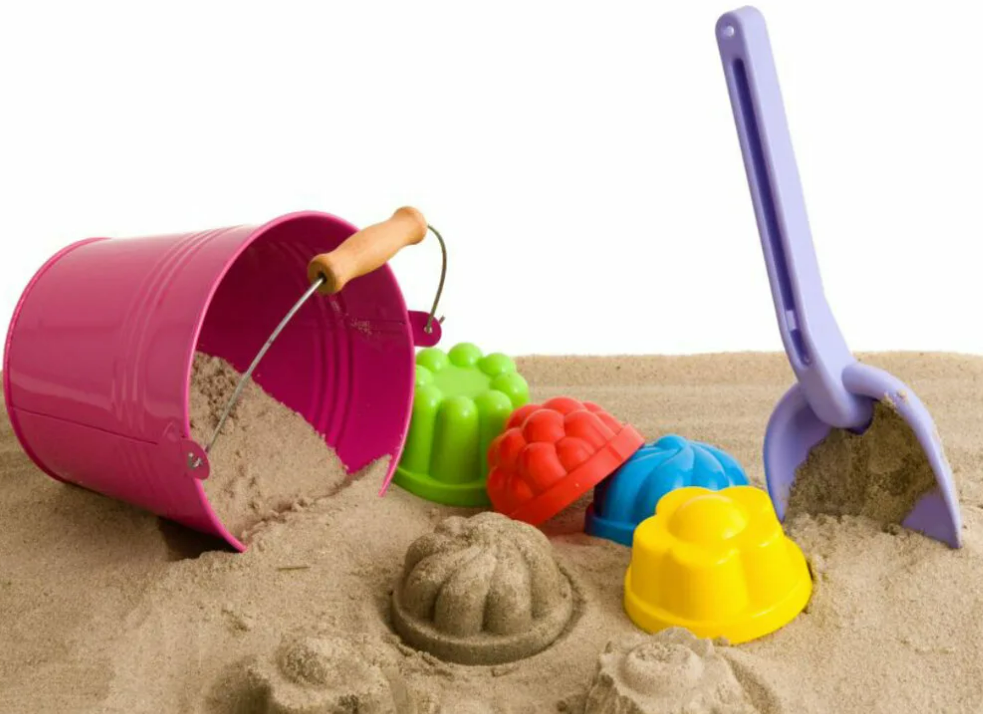 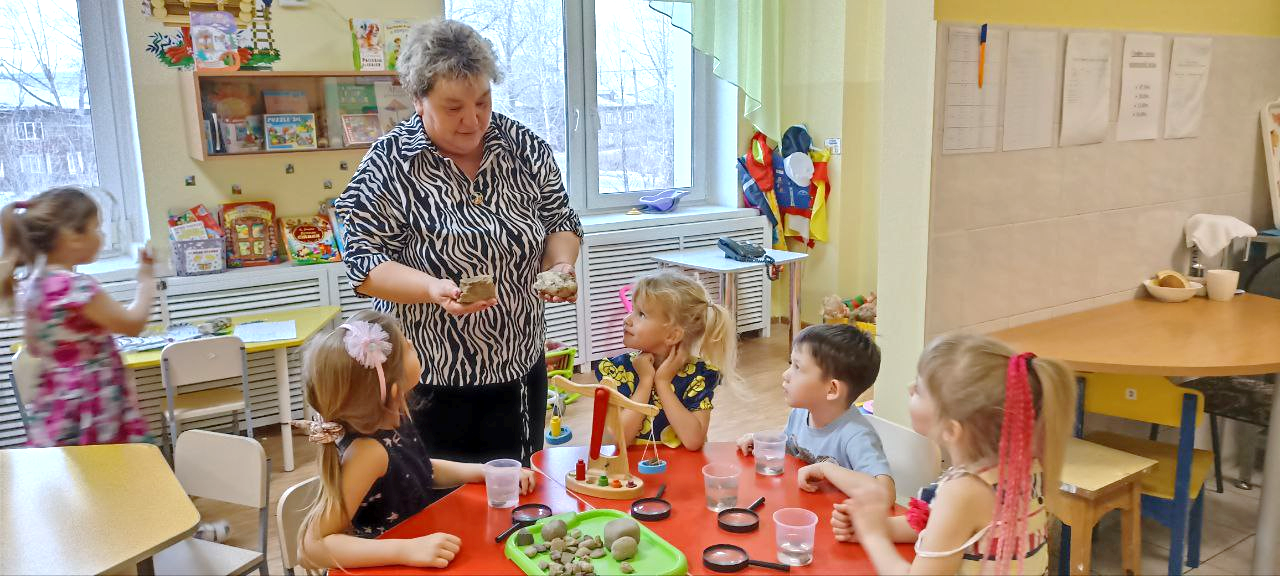 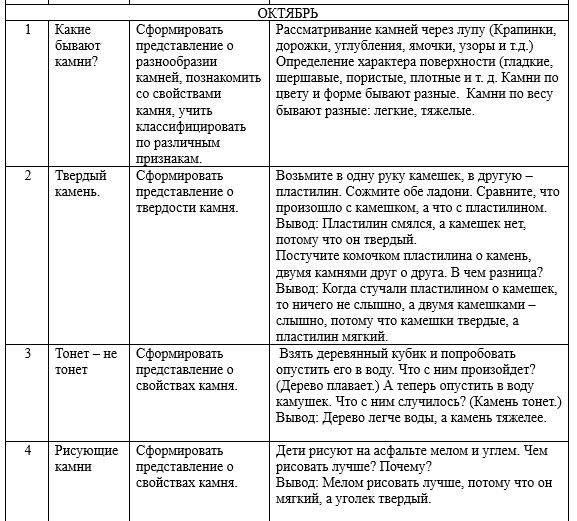 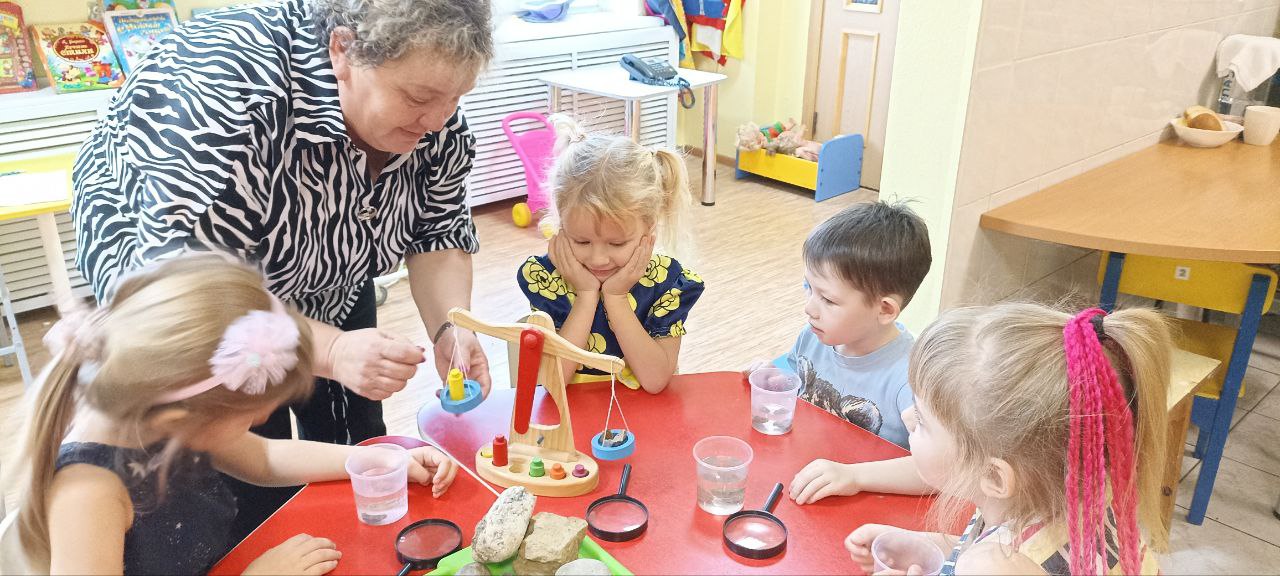 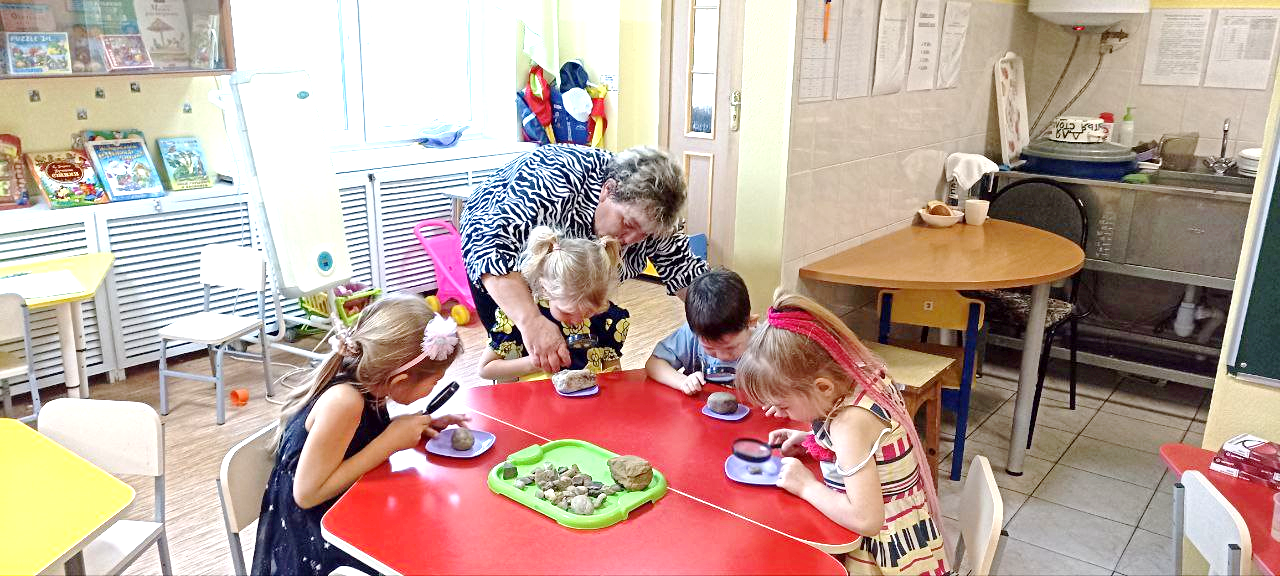 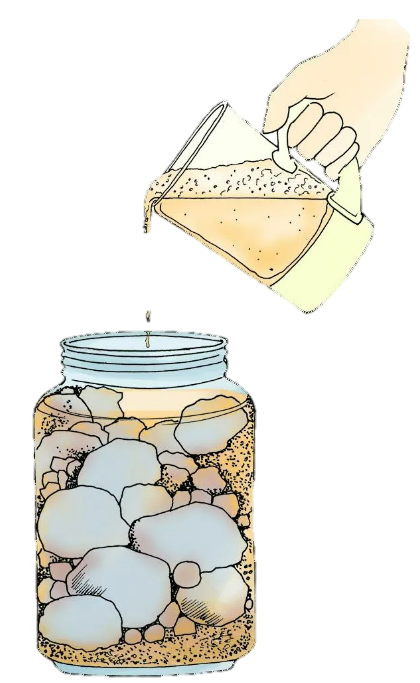 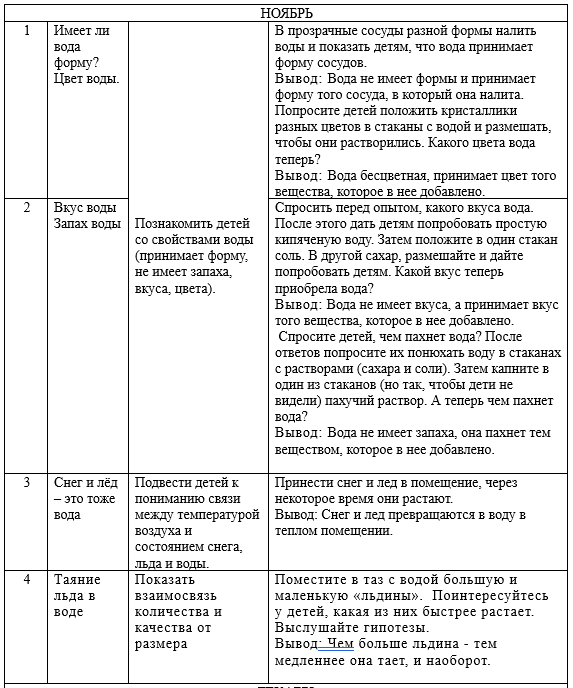 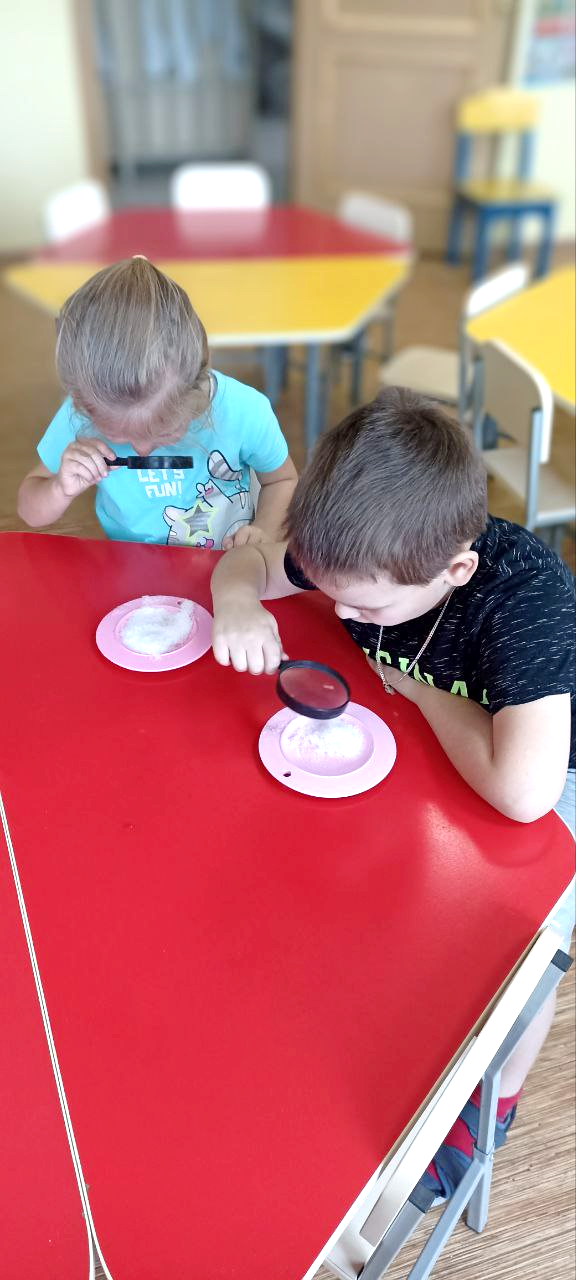 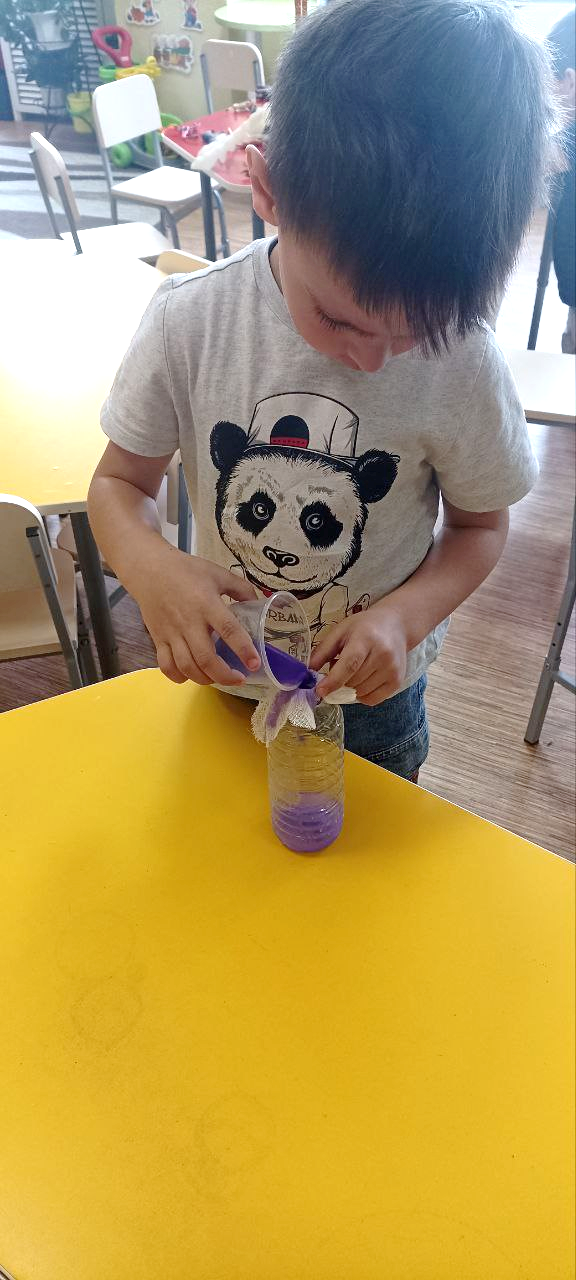 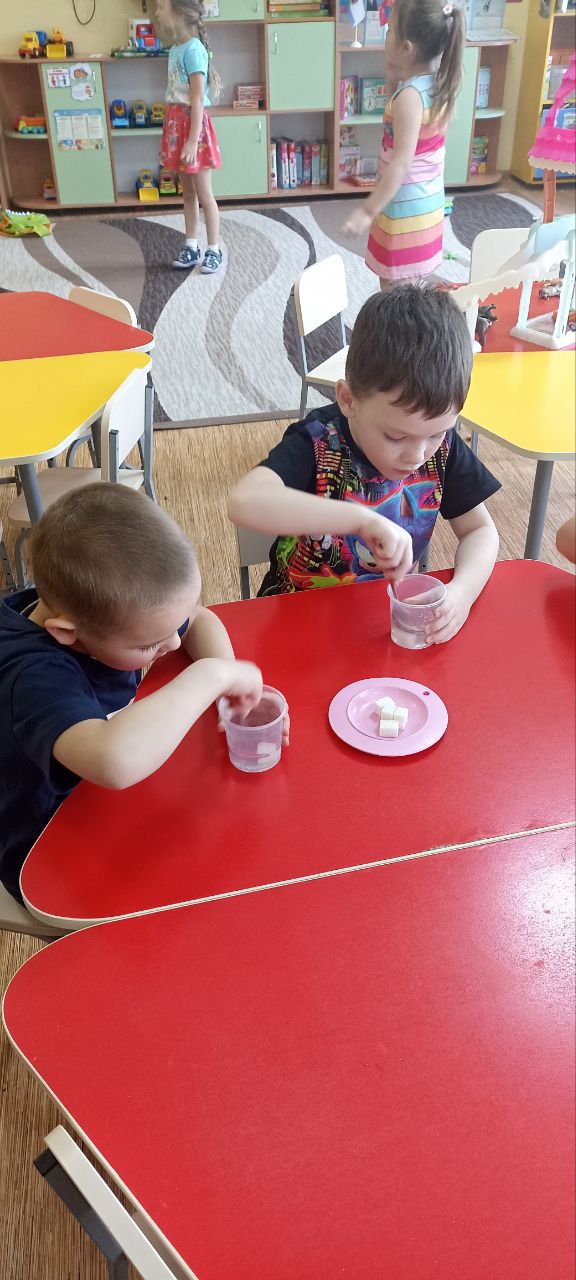 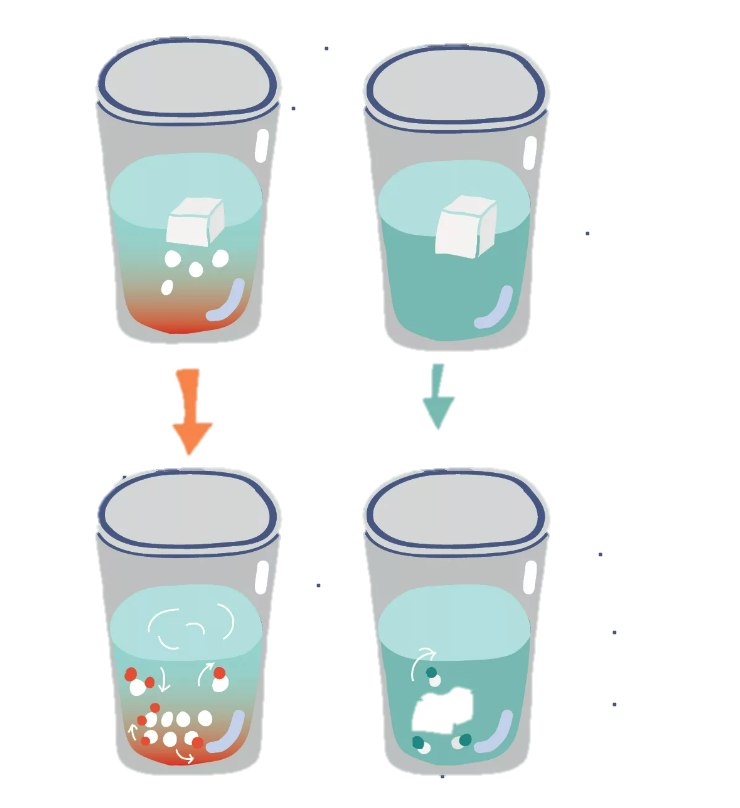 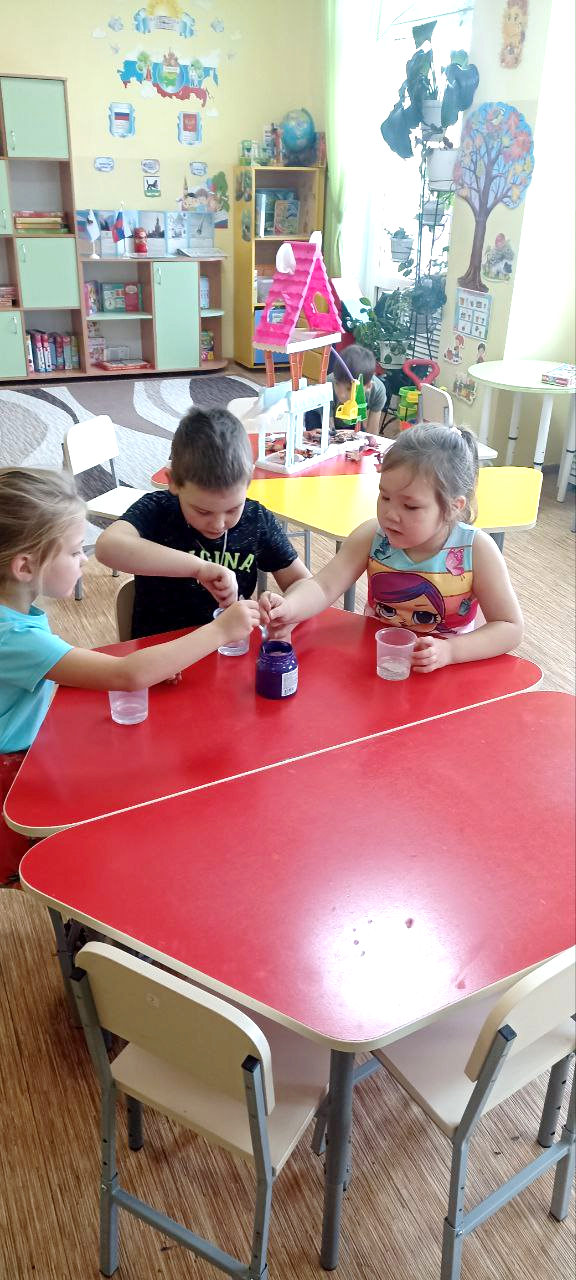 Памятка воспитателю
Меньше учите, больше делитесь. 
Поощряйте поисковую активность детей. 
Активизируйте внимание ребёнка. 
Учите детей наблюдать и соблюдать правила поведения в природе.
Знакомство с окружающим миром должно быть увлекательным, радостным.
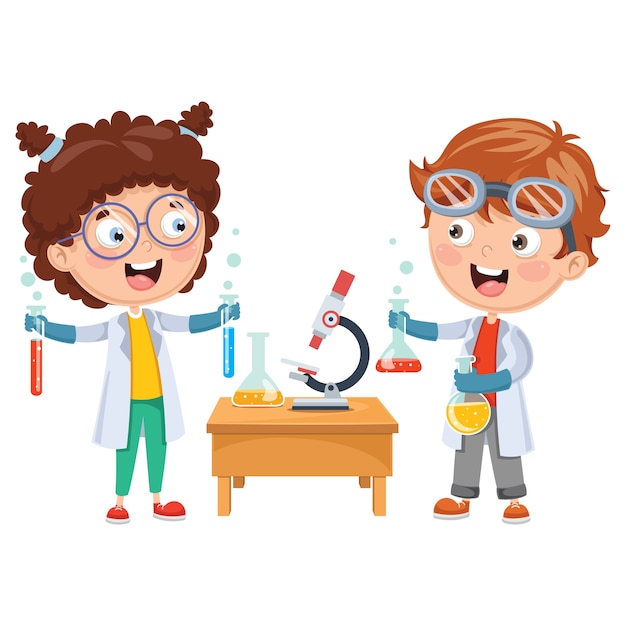 «Расскажи — и я забуду,
 покажи — и я запомню,
 дай попробовать — и я пойму»
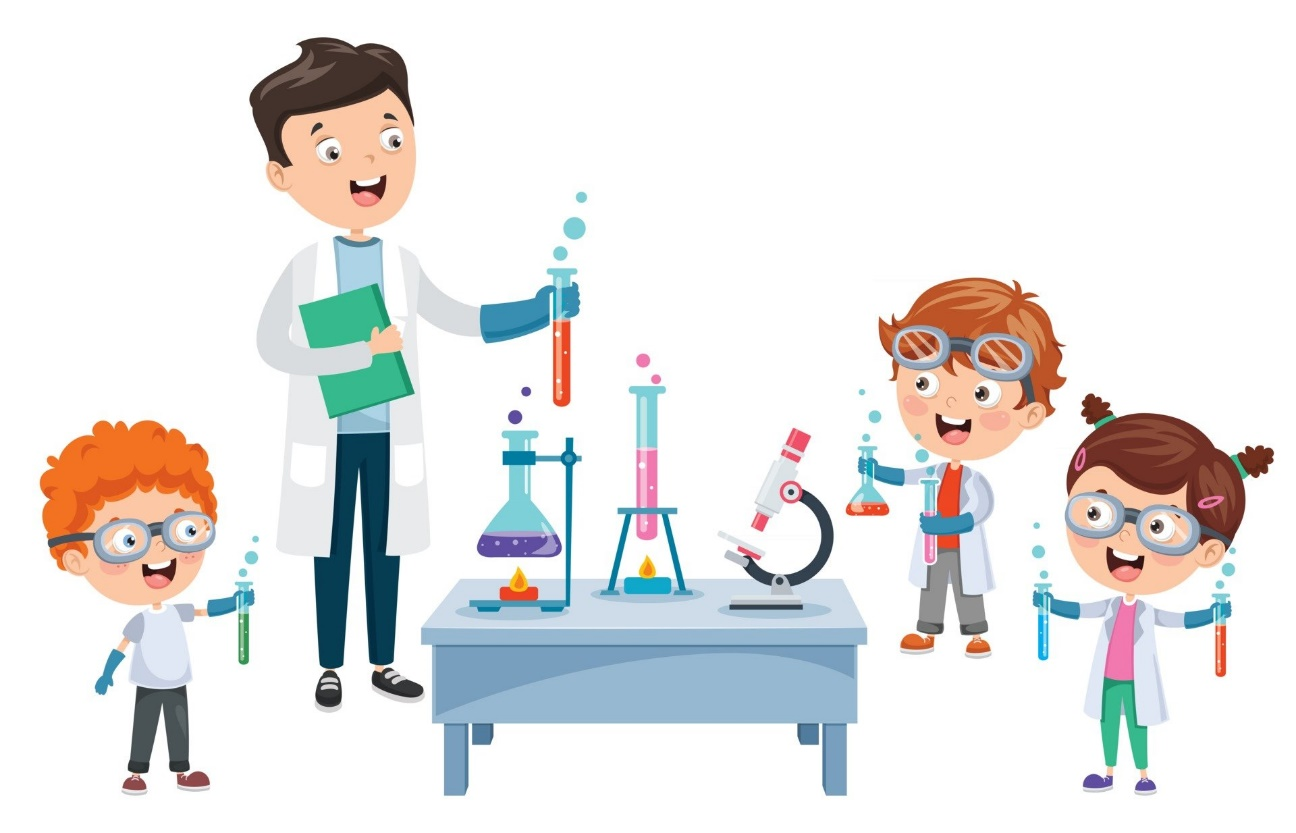 «Люди, научившиеся… наблюдениям и опытам, приобретают способность сами ставить вопросы и получать на них фактические ответы, оказываясь на более высоком умственном и нравственном уровне в сравнении с теми, кто такой школы не прошел».
                                        К.Е.Тимирязев.
СПАСИБО ЗА ВНИМАНИЕ!!!
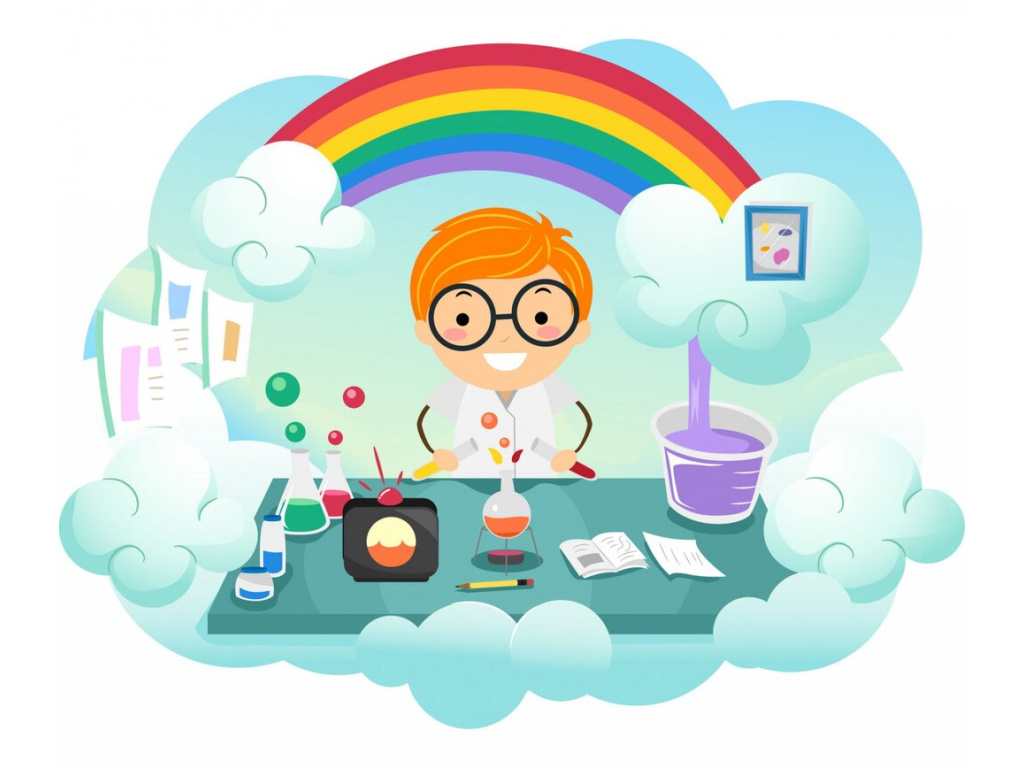